ΒΙΟΜΗΧΑΝΙΚΕΣ ΗΛΕΚΤΡΙΚΕΣ ΕΓΚΑΤΑΣΤΑΣΕΙΣ
ΠΤΩΣΗ ΤΑΣΕΩΣ 
ΥΠΟΛΟΓΙΣΜΟΣ ΔΙΑΤΟΜΗΣ ΚΑΛΩΔΙΩΝ
18-03-2021

ΔΙΔΑΣΚΩΝ: ΚΑΡΑΚΑΤΣΑΝΗΣ ΘΕΟΚΛΗΤΟΣ
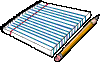 [Speaker Notes: Κάντε κλικ για να προσθέσετε σημειώσεις]
ΠΤΩΣΗ ΤΑΣΗΣ
2
[Speaker Notes: Με ποιόν τρόπο θα επωφεληθεί το ακροατήριο από την παρουσίαση: Οι ενήλικες εκπαιδευόμενοι ενδιαφέρονται περισσότερο για ένα θέμα αν γνωρίζουν τους λόγους για τους οποίους το θέμα είναι σημαντικό.
Επίπεδο εμπειρίας του παρουσιαστή στο θέμα αυτό: Αναφέρετε συνοπτικά τις πιστοποιήσεις σας σε αυτόν τον τομέα ή τους λόγους για τους οποίους θα πρέπει να σας παρακολουθήσουν οι συμμετέχοντες.]
ΠΤΩΣΗ ΤΑΣΗΣ
3
[Speaker Notes: Με ποιόν τρόπο θα επωφεληθεί το ακροατήριο από την παρουσίαση: Οι ενήλικες εκπαιδευόμενοι ενδιαφέρονται περισσότερο για ένα θέμα αν γνωρίζουν τους λόγους για τους οποίους το θέμα είναι σημαντικό.
Επίπεδο εμπειρίας του παρουσιαστή στο θέμα αυτό: Αναφέρετε συνοπτικά τις πιστοποιήσεις σας σε αυτόν τον τομέα ή τους λόγους για τους οποίους θα πρέπει να σας παρακολουθήσουν οι συμμετέχοντες.]
ΠΤΩΣΗ ΤΑΣΗΣ
4
[Speaker Notes: Με ποιόν τρόπο θα επωφεληθεί το ακροατήριο από την παρουσίαση: Οι ενήλικες εκπαιδευόμενοι ενδιαφέρονται περισσότερο για ένα θέμα αν γνωρίζουν τους λόγους για τους οποίους το θέμα είναι σημαντικό.
Επίπεδο εμπειρίας του παρουσιαστή στο θέμα αυτό: Αναφέρετε συνοπτικά τις πιστοποιήσεις σας σε αυτόν τον τομέα ή τους λόγους για τους οποίους θα πρέπει να σας παρακολουθήσουν οι συμμετέχοντες.]
Ένας τριφασικός κινητήρας με ονομαστικά στοιχεία 400V/50Hz, ισχύος εξόδου P=30Hp, με βαθμό απόδοσης  n=75%  και συντελεστή ισχύος  0,85  έχει εγκατασταθεί σε χώρο με θερμοκρασία περιβάλλοντος θ=30οC, σε απόσταση 150μ. από τον
πίνακα διανομής.
α)  Να υπολογιστεί η διατομή του καλωδίου παροχής, η ασφάλεια και ο διακόπτης ανά φάση, η ρύθμιση του θερμικού του κινητήρα για συνδεσμολογία αστέρα – τριγώνου και να σχεδιαστεί το μονογραμμικό διάγραμμα της γραμμής.      
β)  Ποια θα είναι η πτώση τάσης στη γραμμή τροφοδοσίας του κινητήρα για τη διατομή του καλωδίου που έχετε επιλέξει ;
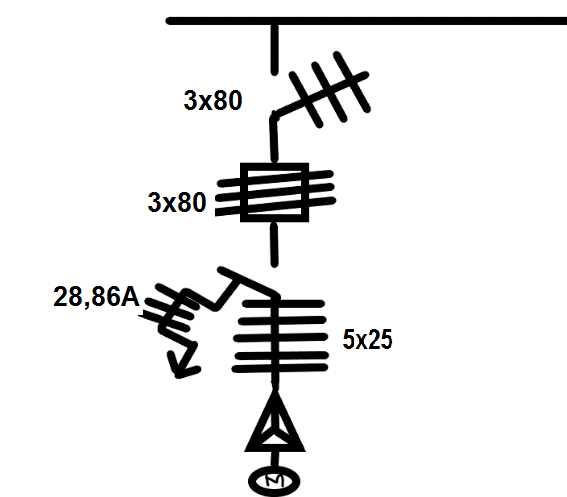 Τριφασικός  κινητήρας  380 V / 50 Hz   ισχύος   P = 9,5 Hp   έχει  βαθμό  απόδοσης  n = 80 %   και  συντελεστή  ισχύος   Σ.Ι. = 0,70 .  
α) Να  υπολογιστεί  η  διατομή  του  καλωδίου  παροχής  και  η  ασφάλεια  ανά  φάση,  αν  ο  κινητήρας  είναι  τοποθετημένος  σε   χώρο  με  θερμοκρασία  περιβάλλοντος    θ = 40ο C  .   
β)  Ποια  είναι  η  επιτρεπόμενη  πτώση  τάσης  στην  γραμμή  τροφοδοσίας  του  κινητήρα  σύμφωνα  με  τους  κανονισμούς  και  πως  επιτυγχάνεται; 
γ)  Να  υπολογιστεί  η  ρύθμιση  του  θερμικού  του  κινητήρα  για  συνδεσμολογία  τριγώνου  και  να  σχεδιαστεί  το  μονογραμμικό  διάγραμμα.
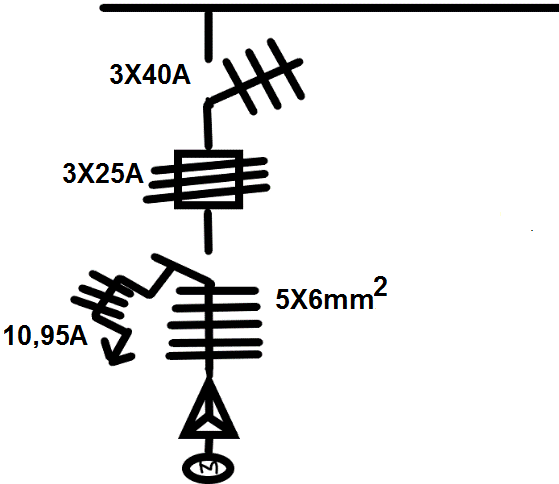 Τριφασικός  επαγωγικός  κινητήρας  ισχύος  15 Hp,  400 V,  50 Hz,  συνδεσμολογίας  τριγώνου,  έχει  βαθμό  απόδοσης   n = 80%   και   συντελεστή   ισχύος  cosφ = 0,75.
α)  Να  βρεθεί  το  ρεύμα  κανονικής  λειτουργίας  του  κινητήρα  και  να  επιλεγεί  η  διατομή  του  καλωδίου  τροφοδοσίας,  η  ασφάλεια  ανά  φάση  ο  διακόπτης  και  η ρύθμιση  του  θερμικού  του.   Να  σχεδιαστεί  το  αντίστοιχο  μονογραμμικό  διάγραμμα  της  εγκατάστασης  του  κινητήρα.  
β)  Αν  ο  συγκεκριμένος  κινητήρας  τοποθετηθεί  σε  απόσταση  450  μέτρων  από  τον  κεντρικό  πίνακα  διανομής  και  σε  θερμοκρασία  περιβάλλοντος  45οC  ποια  θα  είναι  η  κατάλληλη  διατομή  καλωδίου  για  να  είναι  η  πτώση  τάσεως  στην  γραμμή  τροφοδοσίας  του  μικρότερη   από   4% ;
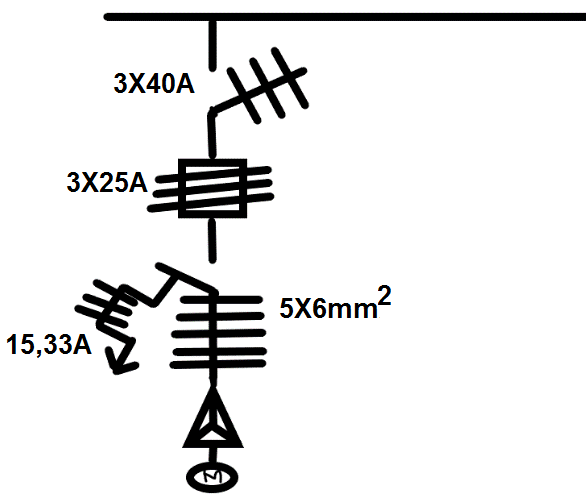 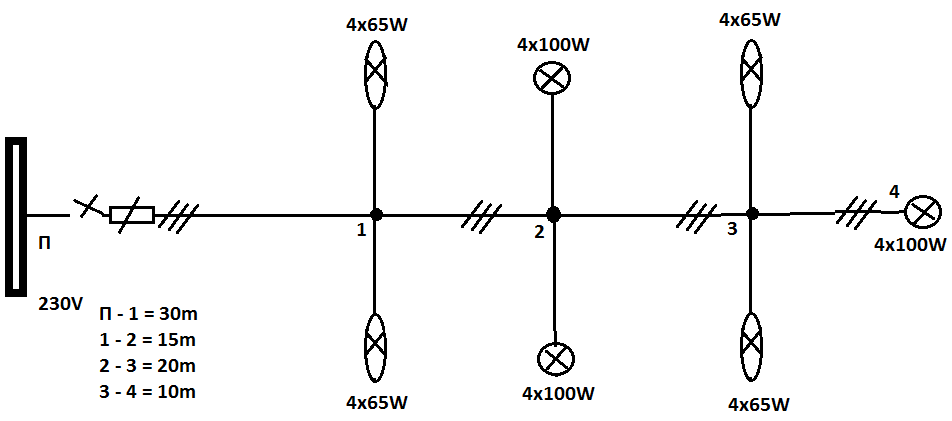 ΔVεπ=4% = 230Vx0,04=9,2V
9,74A
    →
7,48A
    →
4,00A
    →
1,74A
→
20A
16A
NYA 3×2,5mm2
2,26A
       ↓
3,48A
       ↓
2,26A
       ↓
Επιλέγεται διατομή
 S = 2,5mm2
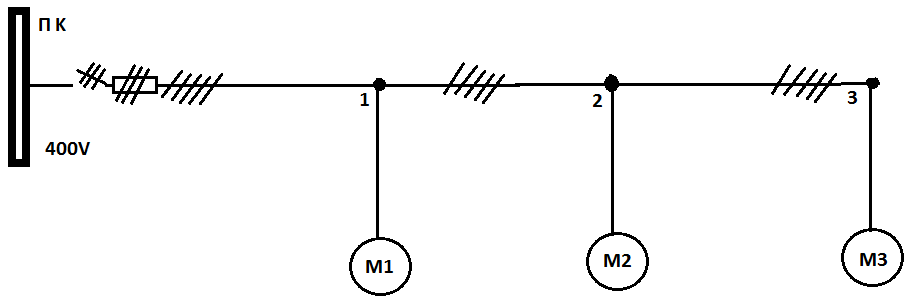 ΔVεπ=4% = 400Vx0,04=16V
3~
10Hp
Σ.Ι.=0,83
n2=0,88
3~
15kW
Σ.Ι.=0,85
n1=0,90
3~
  5Hp
Σ.Ι.=0,82
n3=0,85
L1=150m
L2=300m
L3=700m
39,38mm2
ΠΤΩΣΗ  ΤΑΣΗΣ  ΓΙΑ  ΧΑΜΗΛΗ  ΤΑΣΗ
Στη χαμηλή τάση η ένταση του ρεύματος μπορεί να είναι πολύ μεγάλη.
π.χ.  Μ/Σ   230V/42V
Για  λάμπα  ισχύος  300W 
θα  είναι:  Ι = 300/230 = 1,30Α    στα 230V
και           Ι = 300/ 42  = 7,14A     στα  42V
16
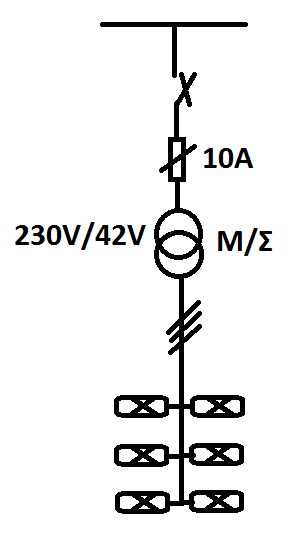 ΠΙΣΙΝΑ ΧΑΜΗΛΗΣ  ΤΑΣΗΣ
NYM3x10mm2
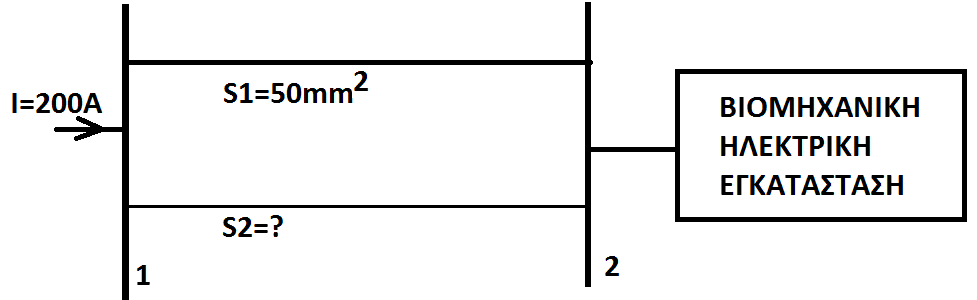 140A<200A
S2=?
S1=50mm2
I1+I2=I
S(mm2)   Imax (A)  Iασφ(A)
   1,5         16           10
   2,5         21           16
    4           27            20
    6           35            25
  10           48            35
  16           65            50
  25           88            63
  35          110           80
  50          140          125
V12=I1R1 =I2R2
Για  S2=16mm2 →  I1/I2 = 50/16 = 3,125 και 
Ι1+Ι2 = 200 →  4,125Ι2=200 → Ι2 = 48Α  και  Ι1=152Α
Αν S2=25mm2     τότε    Ι1 = 133,30Α    και  Ι2 = 66,70Α
Αν γίνει     Ι1 = 140 Α    τότε     Ι2 = 70Α   και   Ι = 210 Α